ЭКСТРЕМИЗМУ  НЕТ!
Будущее мира за новыми поколениями.
Давайте, чтобы этот мир был полон тепла и любви.
Это отчасти в наших руках! В руках каждого!
!
Важно помнить, что попадание подростка под влияние экстремистской группы легче предупредить, чем впоследствии бороться с этой проблемой
НЕСКОЛЬКО  ПРОСТЫХ  ПРАВИЛ  ДЛЯ  РОДИТЕЛЕЙ:
I. Разговаривайте с ребенком.
Вы должны знать, с кем он общается, как проводит 
время и что его волнует.
 
	II. Обеспечьте досуг ребенка.
Спортивные секции, кружки, военно-патриотические клубы дадут возможность для самореализации 
и самовыражения подростка.
 
	III. Контролируйте информацию,
которую получает ребенок. Обращайте внимание, 
какие передачи он смотрит, какие книги читает, 
на каких сайтах бывает, какие фильмы смотрит.
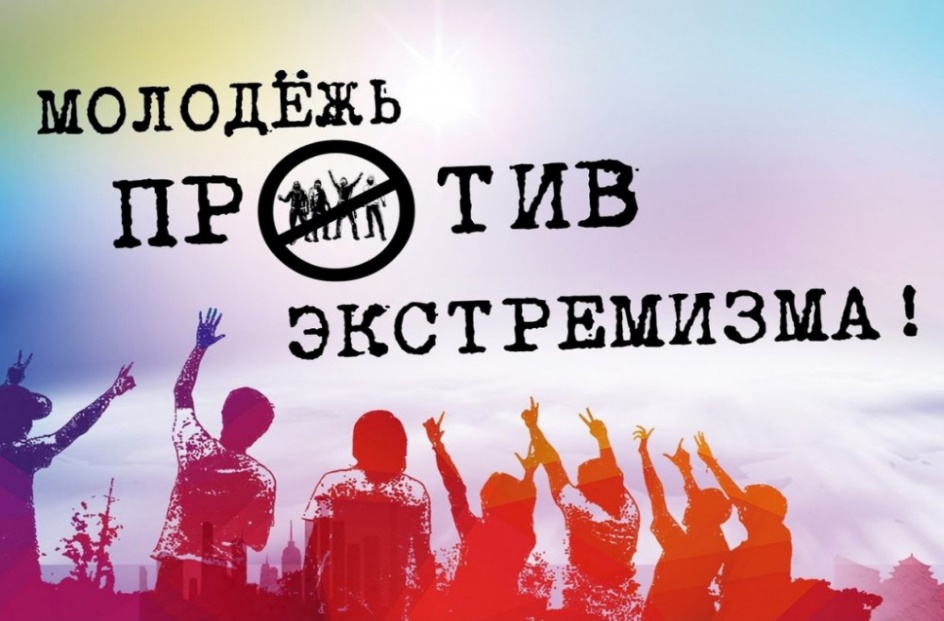 Каждый должен знать – ЭКСТРЕМИЗМ опасен для общества!